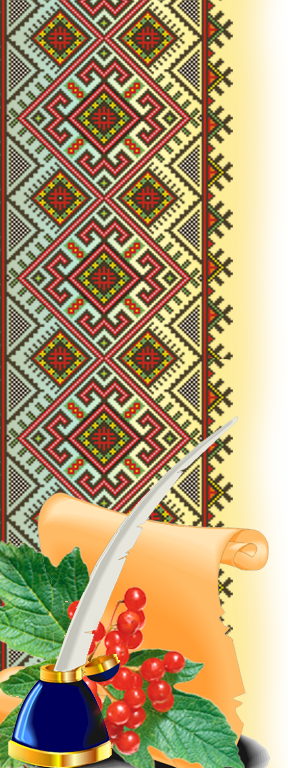 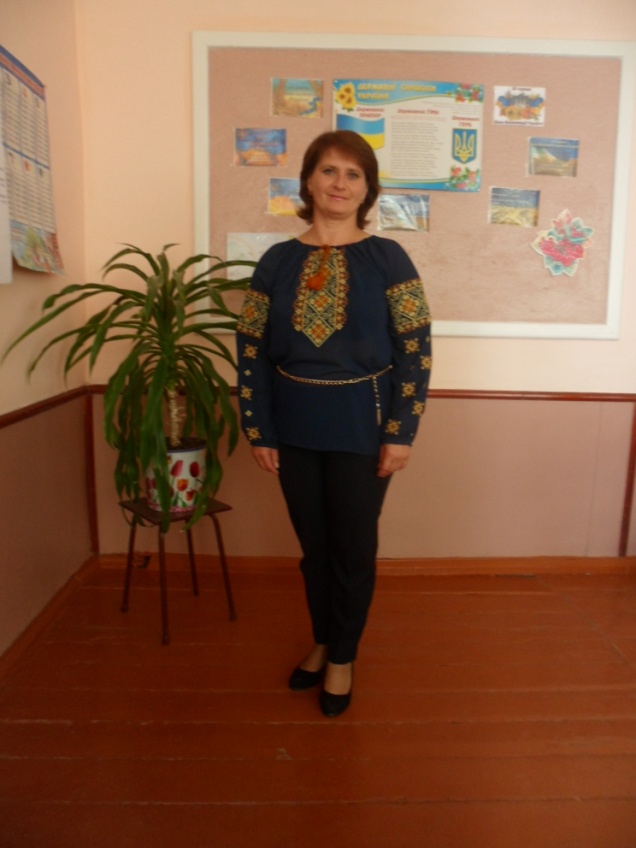 З досвіду роботи
 вчителя початкових класів Сахновецької ЗОШ 
І – ІІІ ступенів
 Боровик Рози Леонідівни
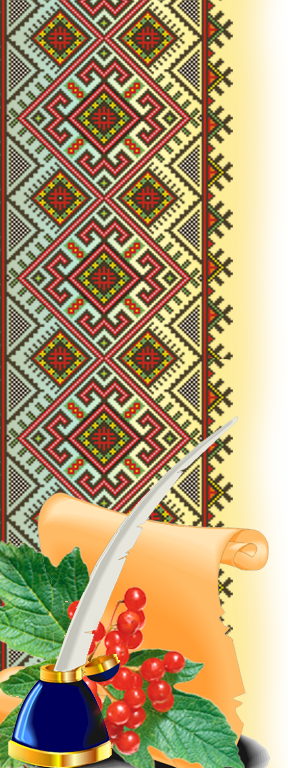 Загальні відомості
Боровик Роза Леонідівна 
                                               09.01.1977 року  народження
Освіта: вища 
Навчальний заклад: Житомирський державний інститут ім. І. Франка
Диплом: ТМ № 28035158 дата видачі: 30. 06 2005 р.
Кваліфікація за дипломом: вчитель початкових класів
Стаж роботи: 22 роки
Посада: вчитель початкових класів
Кваліфікаційна категорія: вища
Курси по підвищенню кваліфікації:
з  18.05.2015  по 29.05.2015,  ХОІППО
“Онлайн-курс для вчителів початкової школи”. Сертифікат  виданий  04. 11. 2018 р.
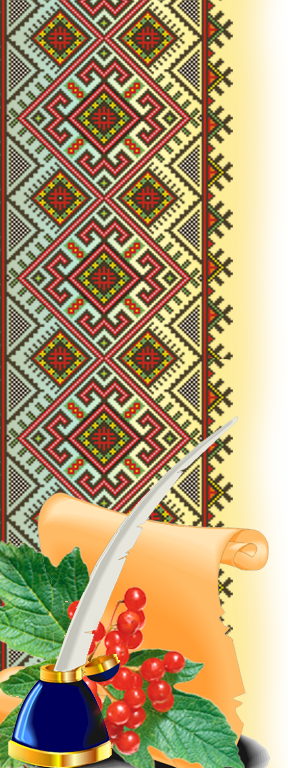 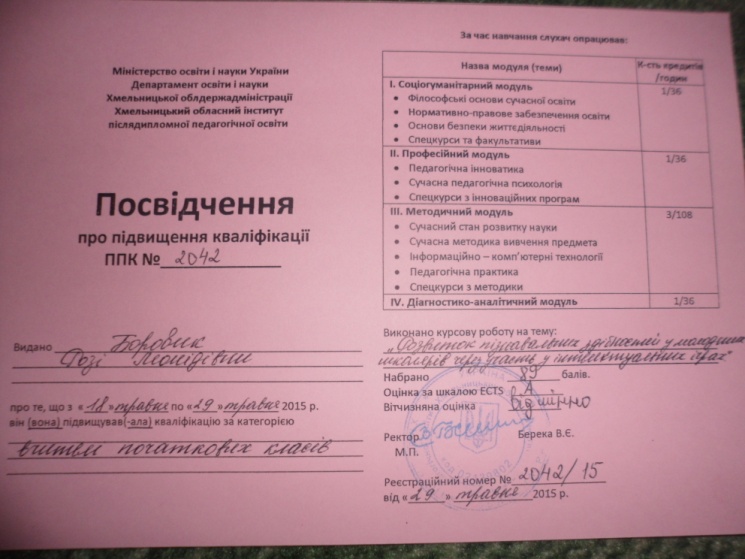 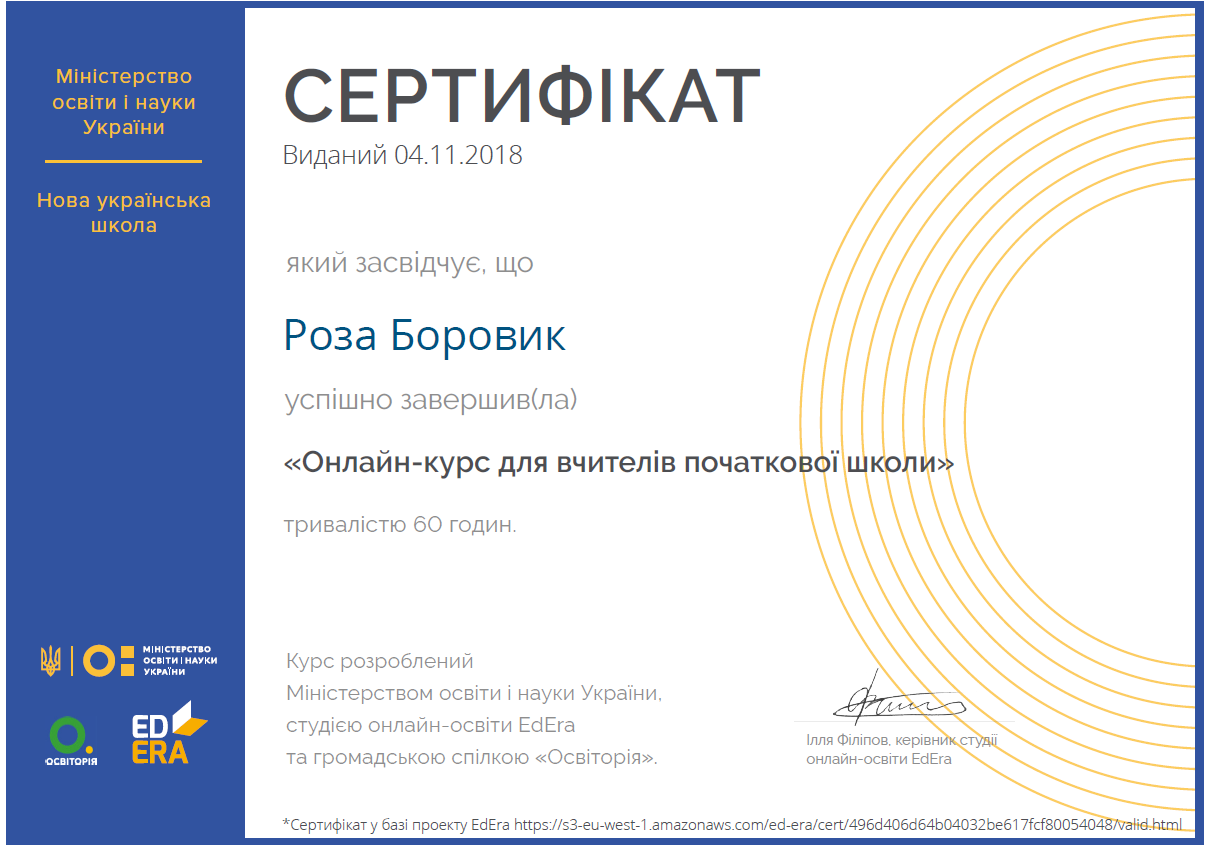 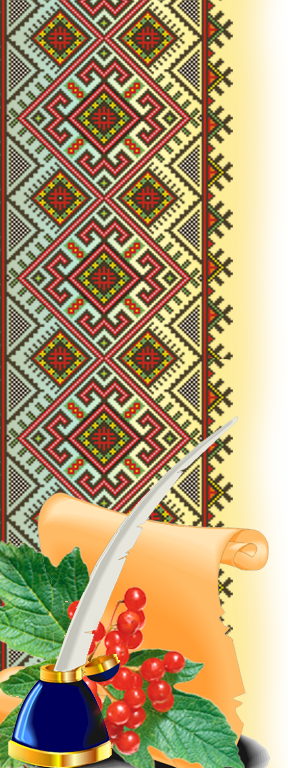 Педагогічне кредо
“Навчаючи інших, 
учитись самій,
В житті все робити
 з любов'ю.
За кожний мій вчинок, 
щоб діти могли,
Згадати мене 
добрим словом” .
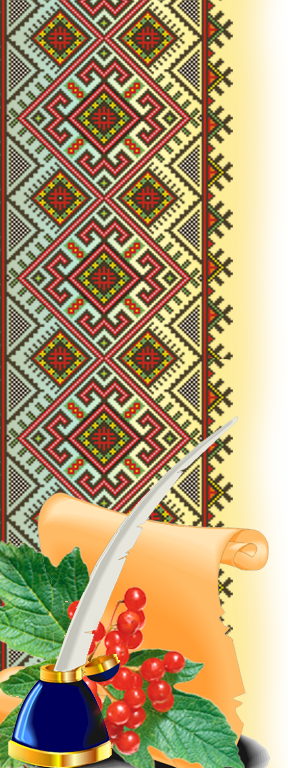 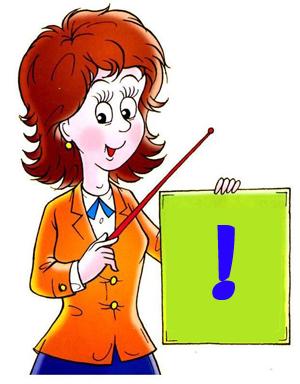 Проблема 
над якою працюю:
“Використання  інтерактивних 
методів навчання 
на уроках  в початковій школі – один із напрямів активізації пізнавальної діяльності учнів”
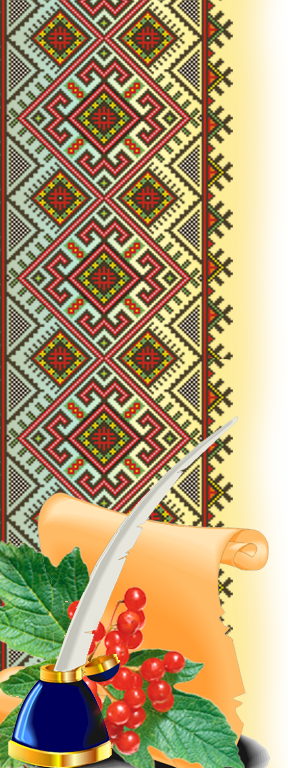 Моє головне завдання:
створювати умови для отримання почуття радості і 
задоволення від навчання та бажання вчитися;
перетворити пасивних учнів на активних учасників;
навчити самостійному мисленню та діям, не ображаючи інших;
допомогти учням розвивати логічне мислення,  зв'язне мовлення;
розвивати творчу особистість;
 не лише передавати учням певну суму тих чи інших знань, а навчити здобувати ці знання самостійно, вміти застосовувати їх для розв’язання пізнавальних і практичних завдань.
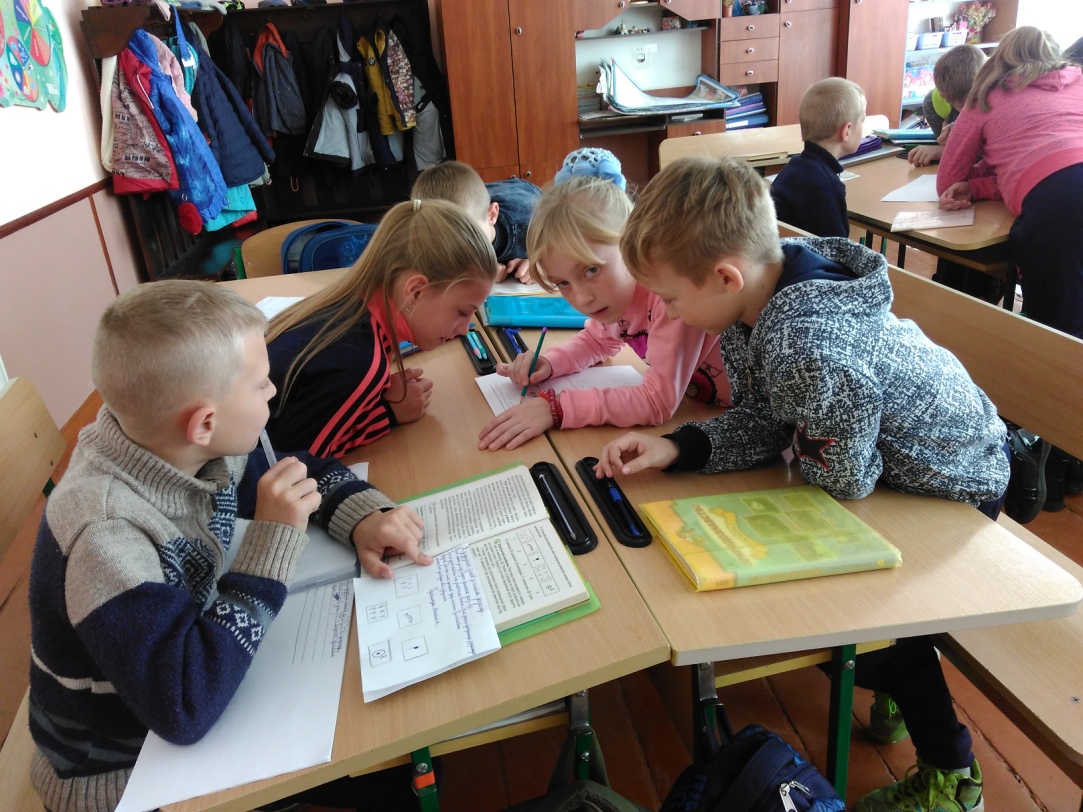 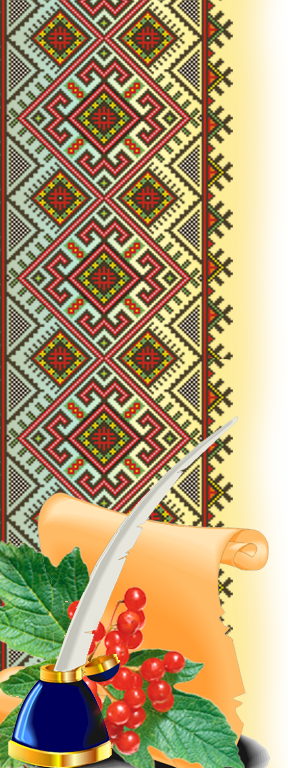 Запам'ятаймо, 
що коли маленька дитина чемненько сидить на стільчику, 
дивиться на тебе і слухає – вона 
не навчається.
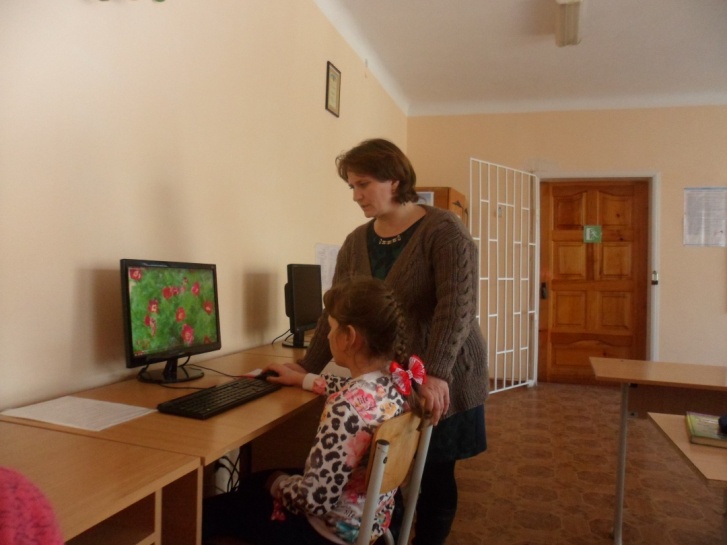 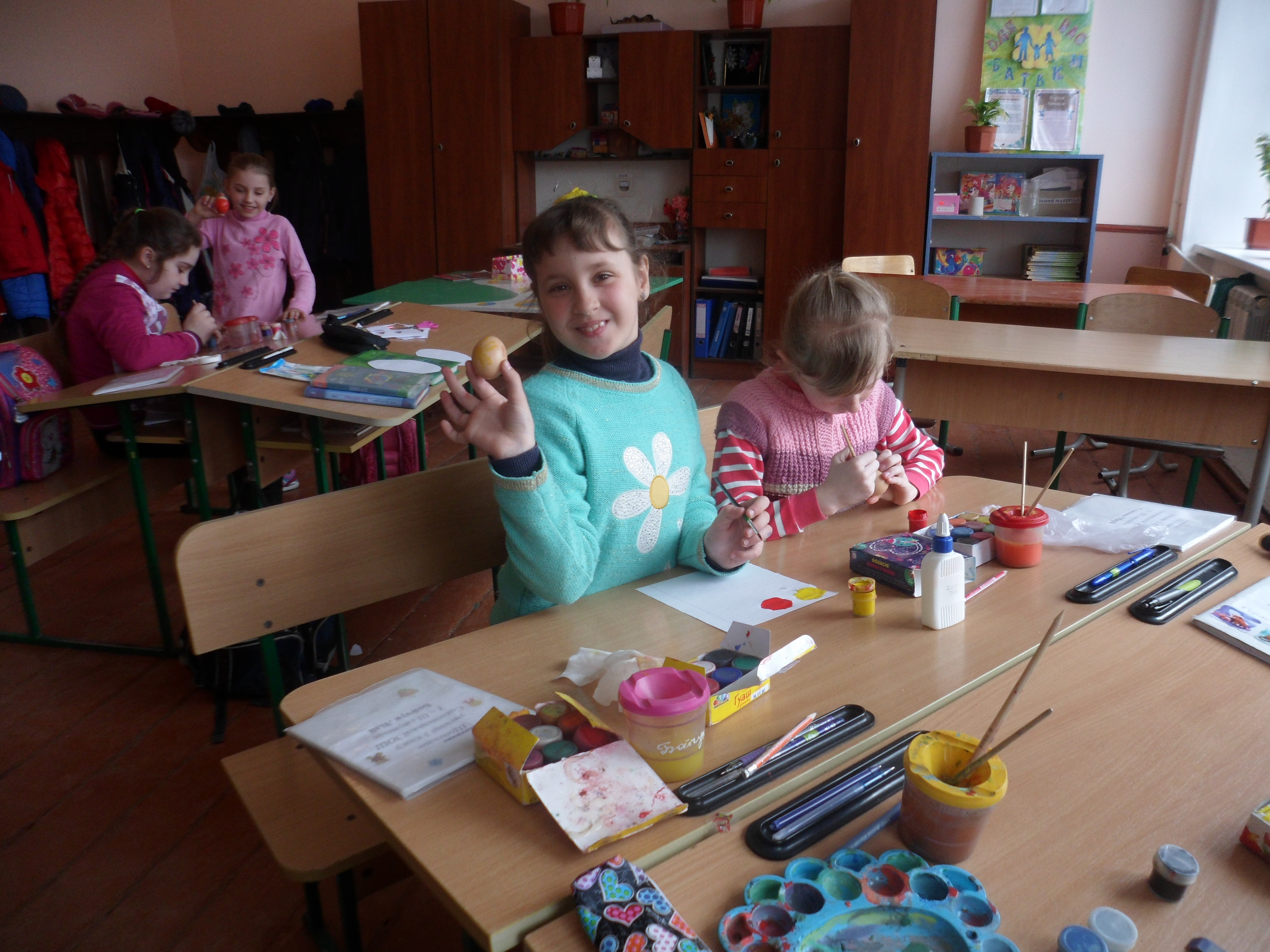 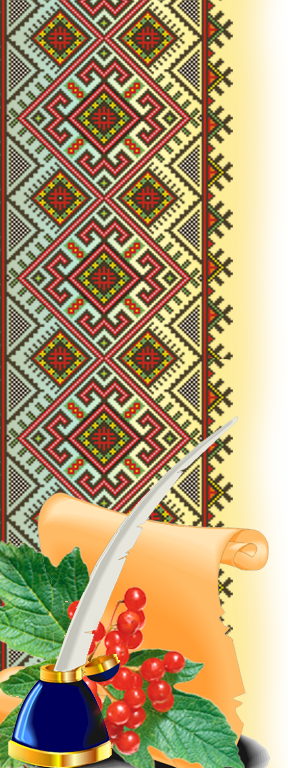 “Не сама дитина має 
пристосовувати себе 
до наших  методів, 
а навпаки, 
наші методи мають бути
 пристосовані до кожної дитини” .
 С. Русова
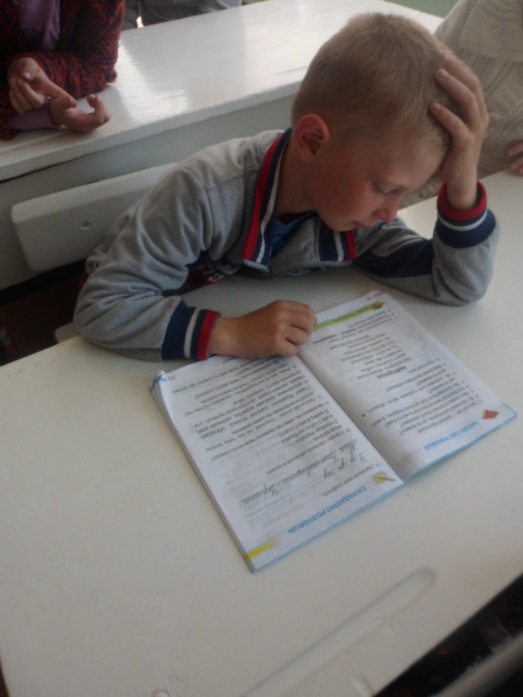 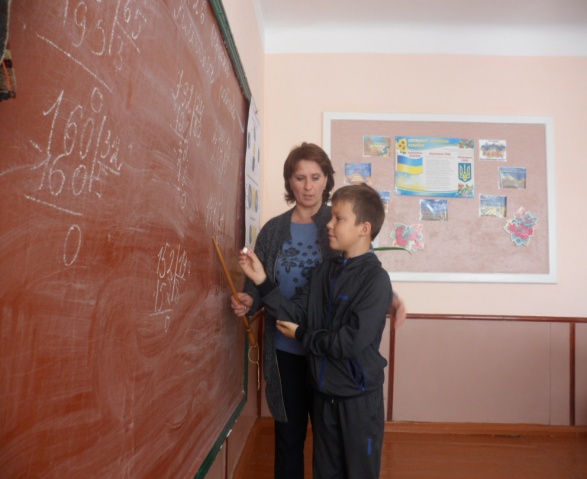 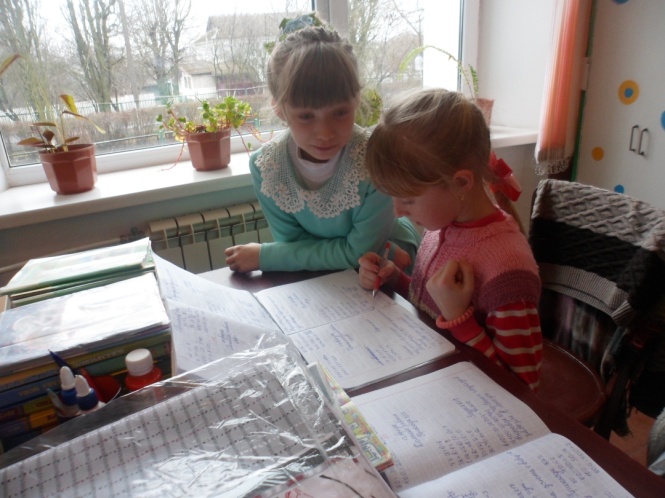 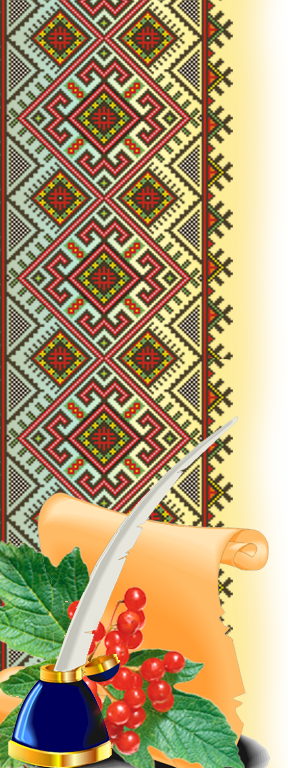 Інтерактивні методи роботи, 
які використовую 
під час навчання

“Мікрофон”
“Діалог”
“Інтерв’ю”
“Карусель”
“Асоціативний  кущ”
Робота в групах
Робота парах
“Мозковий  штурм”
“Акваріум” 
Метод  “Прес”
Незакінчене речення”
“Займи позицію”та ін.
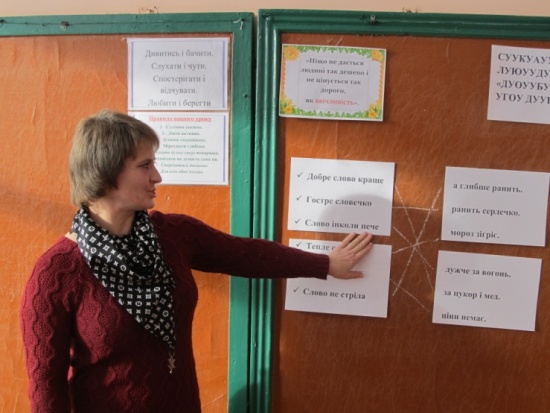 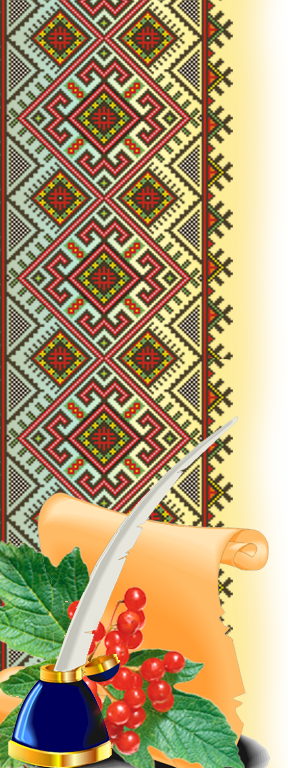 Метод  “Мозкова атака”
За буквами імені 
дати характеристику зайчику.

Б                 боягузливий
О                 охайний
Г                  грайливий
Д                 добрий
А                 активний
Н                 ніжний
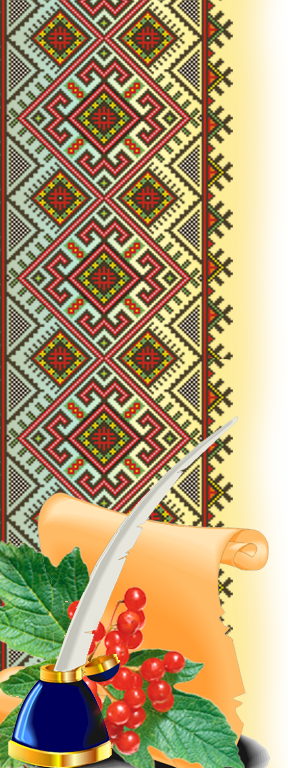 Гра “Дешифрувальник”
Літери в нашому мобільному телефоні
 розташовані під цифрами на кнопках. Кожній цифрі відповідає кілька літер. Щоб відгадати зашифроване слово, треба вибрати тільки одну літеру. 
Отже, будьте уважними, 
номер: 7 6 7 5 3 6 3.

АБВ        Г Д Е       ЄЖЗИ     ІЇЙ      КЛМ

НОП      РСТ      УФХ      ЦЧШЩ      ЬЮЯ

Р О С Л И Н И
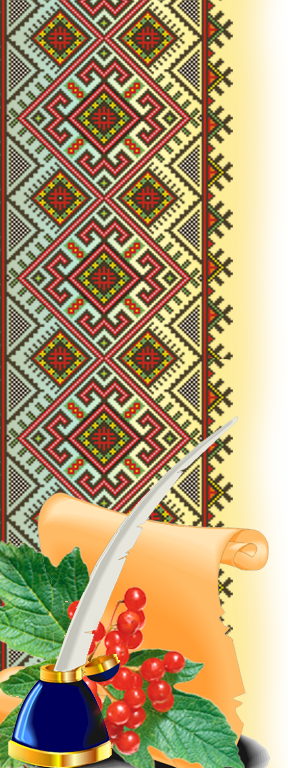 Інтерактивна вправа “Кубування”
Куб має 6 граней.
 Розглянемо слово “друг” із шести сторін.
 (На кожній грані куба записане завдання).

                          синоніми
                          антоніми
Друг                      спільнокореневі слова
                             вірші
                           пісні
                          прислів'я
(Синоніми – товариш, 
антоніми – ворог, 
спільнокореневі слова – дружити, дружба. Згадують вірші, співають пісні, 
складають прислів'я).
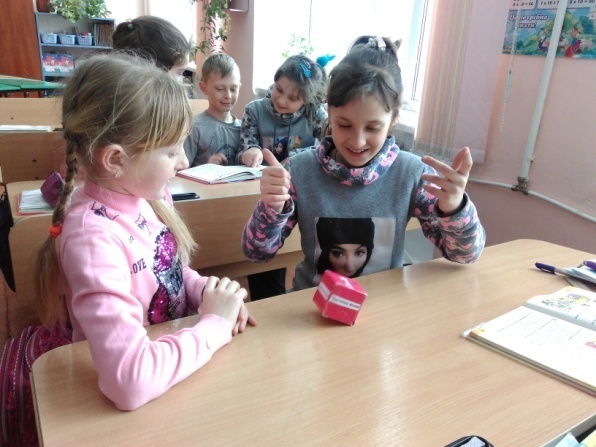 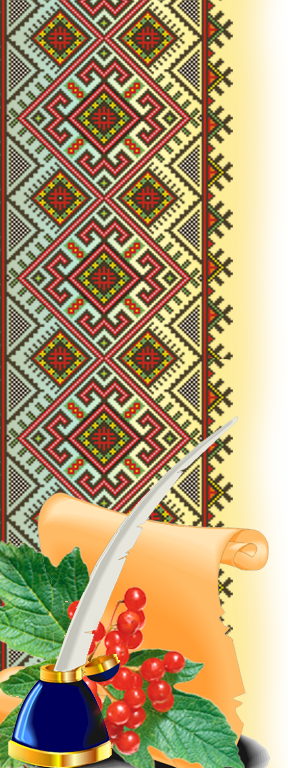 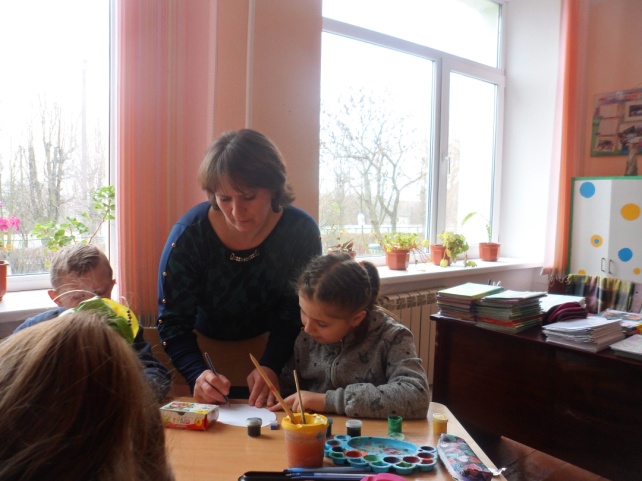 Вчитися легко тоді, коли вчитися цікаво.
А це: - прагнення учнів до власної участі у діяльності, в обговоренні питань;
бажання відстояти свою точку зору;
прагнення у доповненні, виправленні товариша;
прагнення поділитися новою інформацією з товаришем.
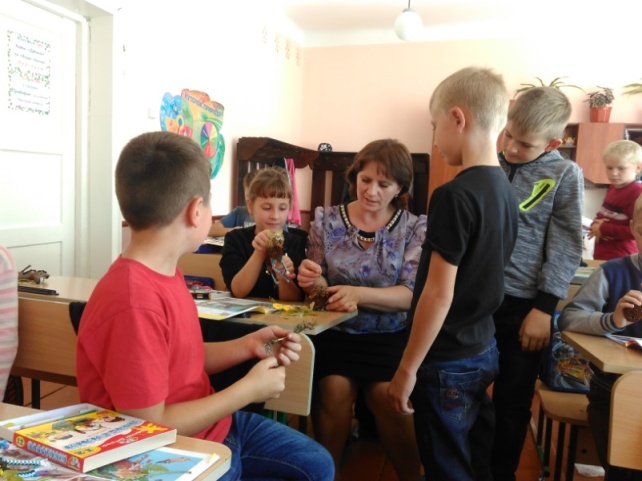 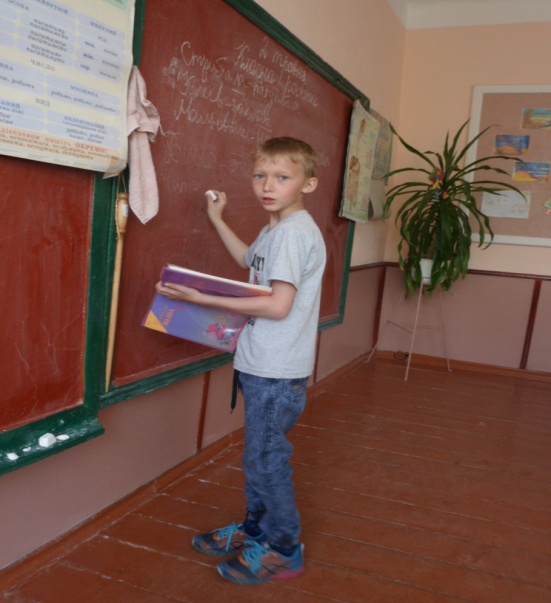 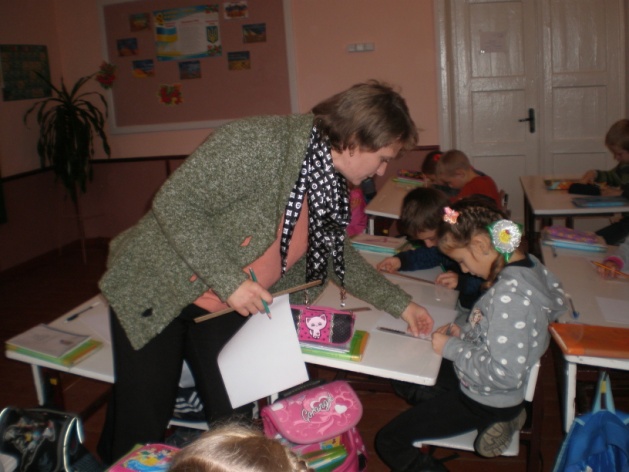 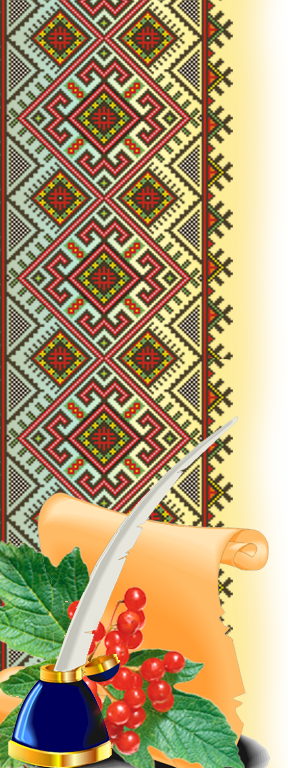 За допомогою інтерактивних методів 
дитина на уроці
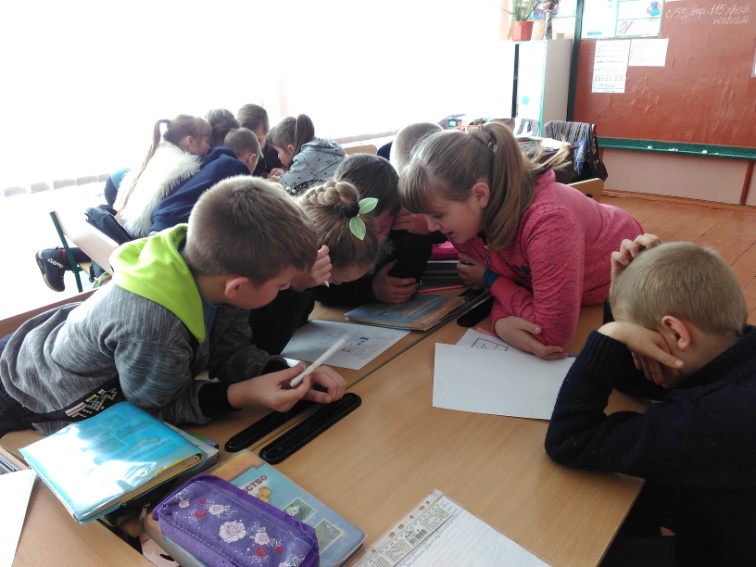 Вчиться виражати свої думки
Шукає варіанти рішення проблем
Досліджує проблему
Вчиться приймати рішення
Самостійно обирає шлях
Вчиться креативно мислити
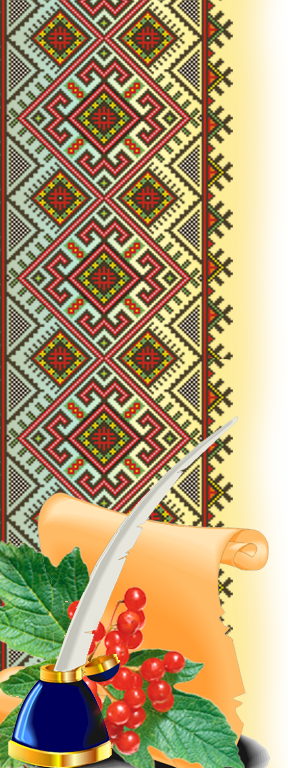 Правила для учнів 
під час використання
 інтерактивних методів навчання
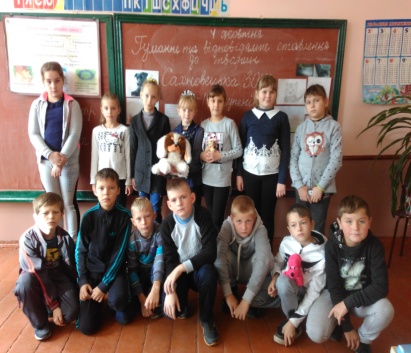 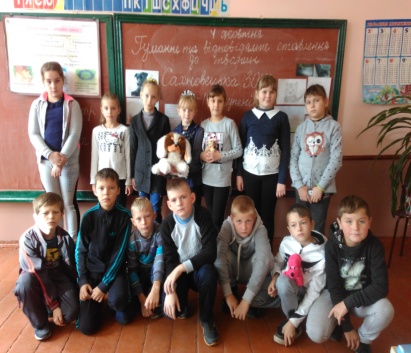 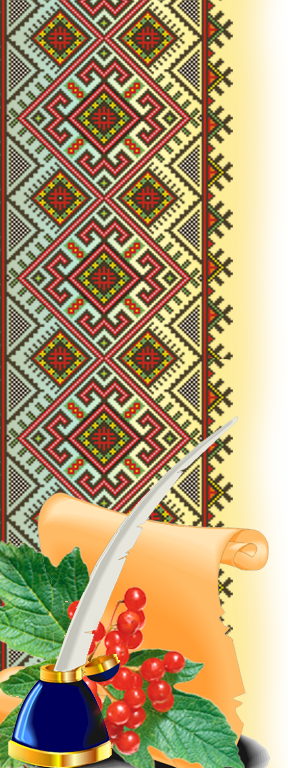 Багато чого я навчилася
 у своїх наставників,
 ще більше у своїх товаришів, 
та найбільше у своїх учнів.
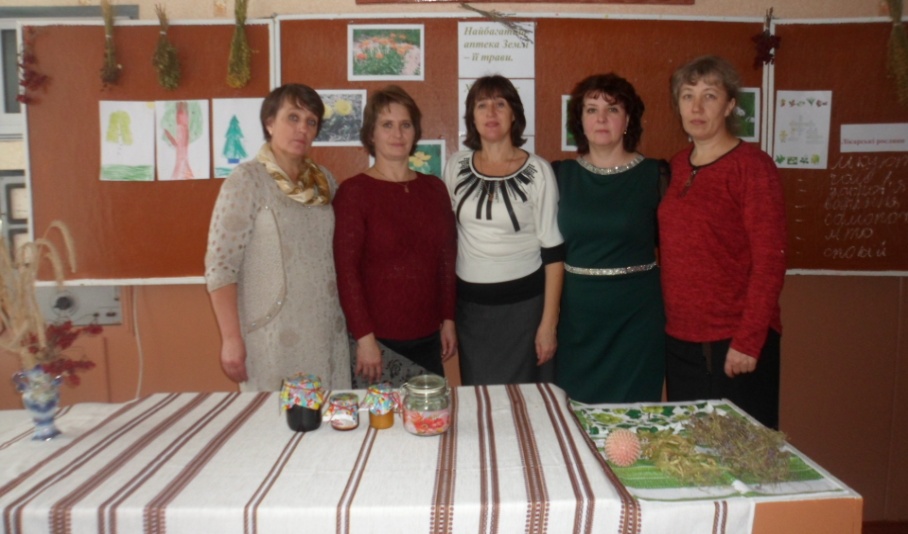 Збиратися разом – це початок.
Триматися разом – це прогрес.
Працювати разом – це успіх!
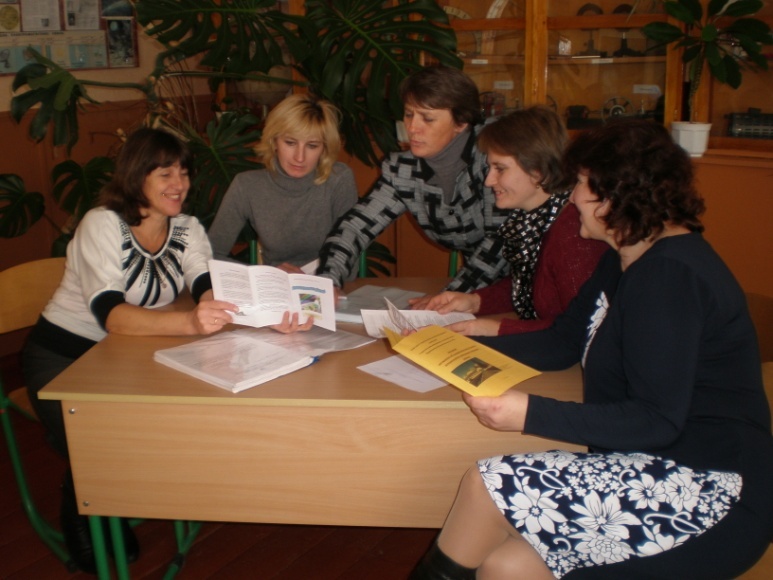 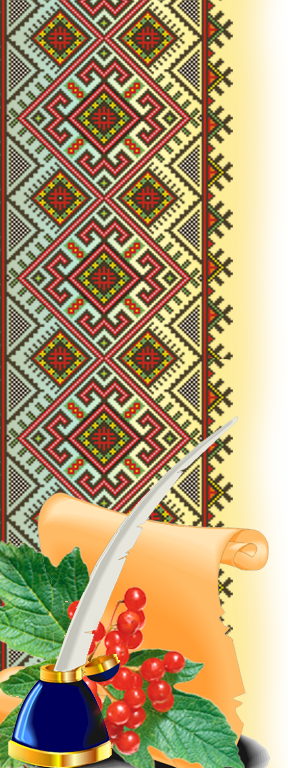 Вперед до перемог!
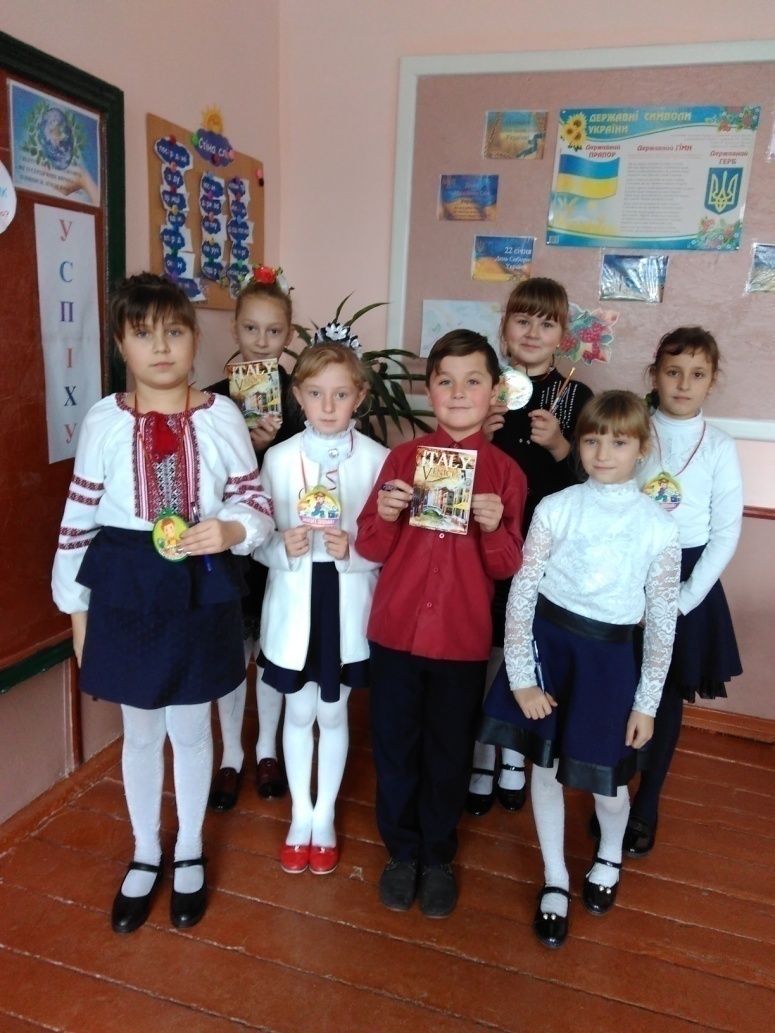 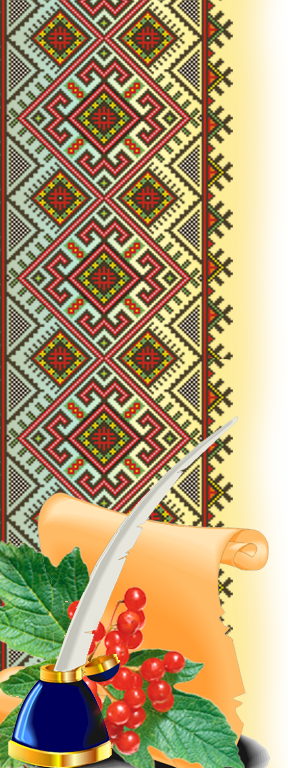 Вчитель – класний керівник!
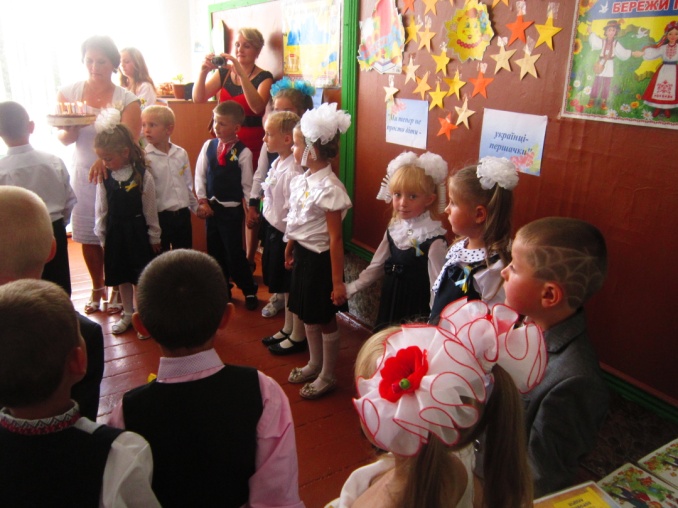 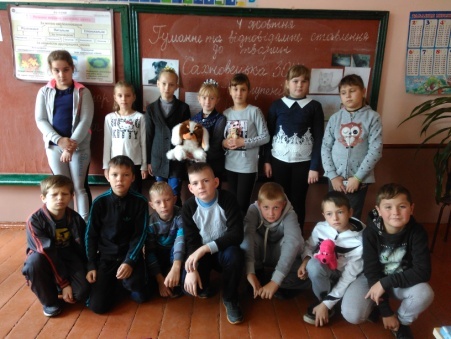 Виховна година
 «Гуманне ставлення до тварин»
Народження класної родини
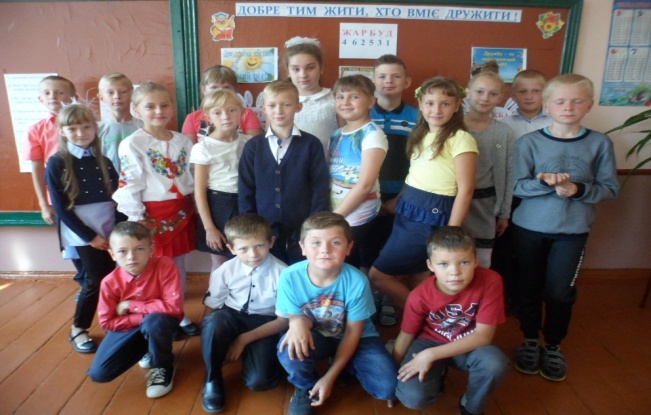 “Добре тим жити, хто вміє дружити”
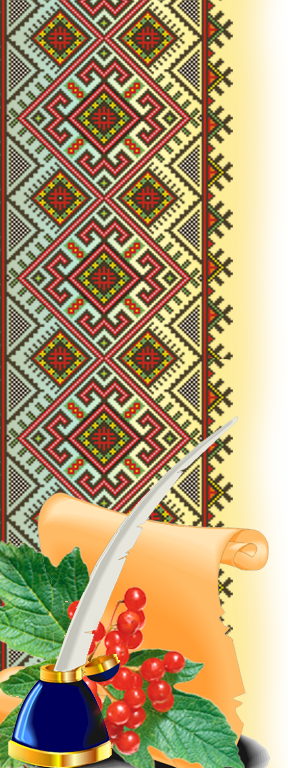 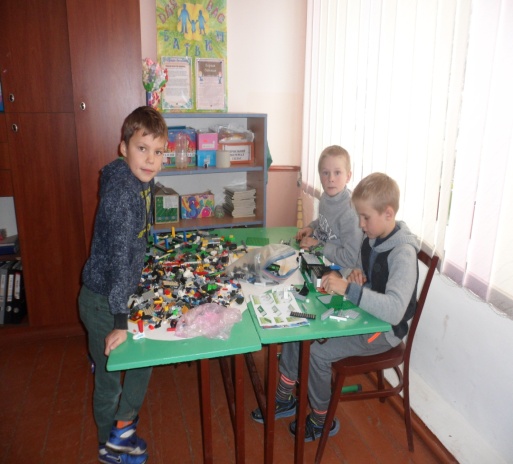 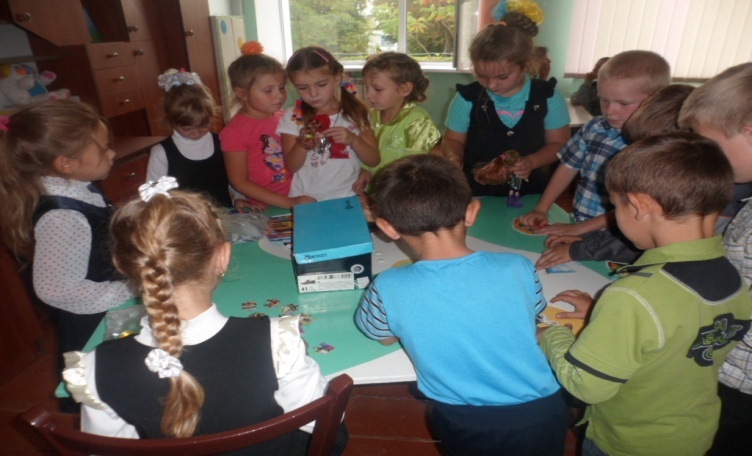 Веселі перерви
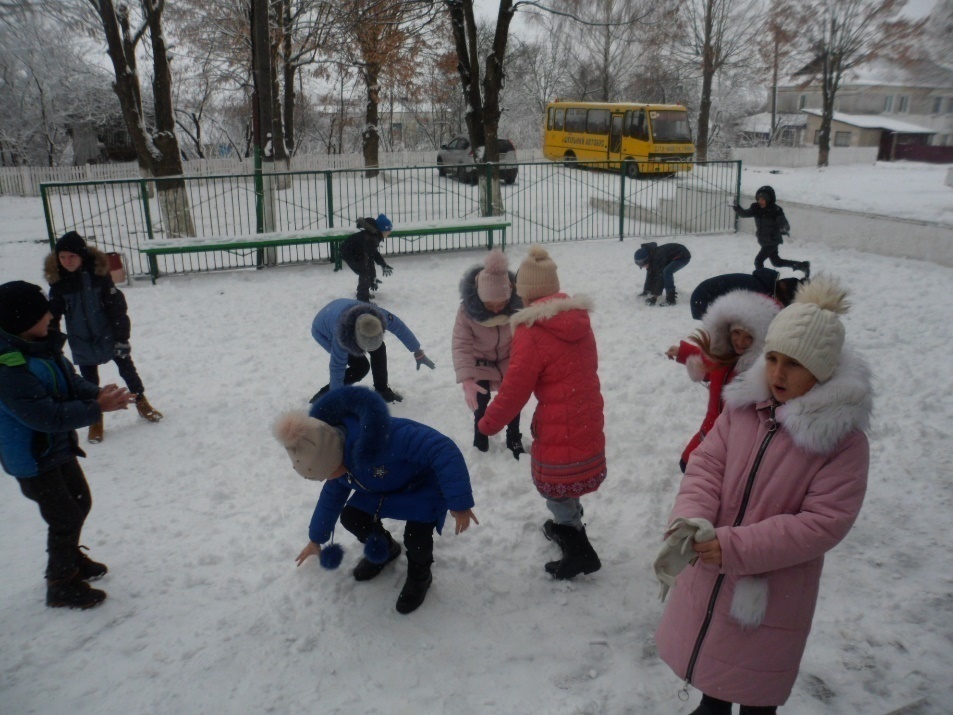 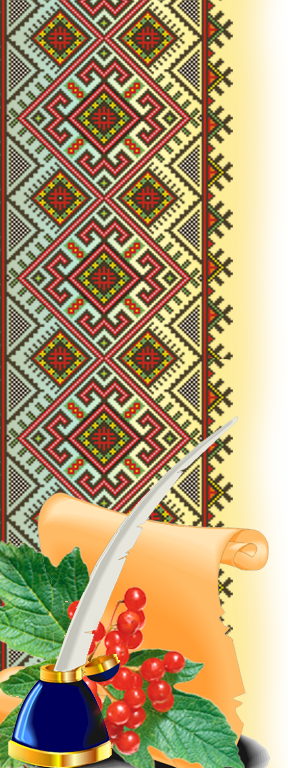 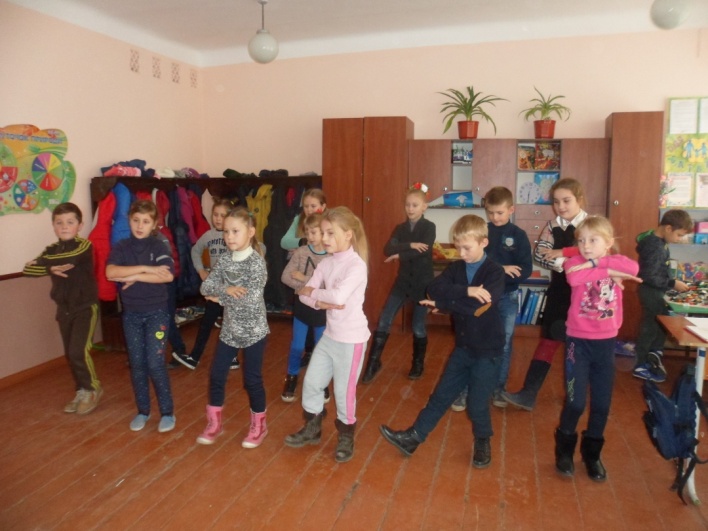 Рухлива фізкультхвилинка
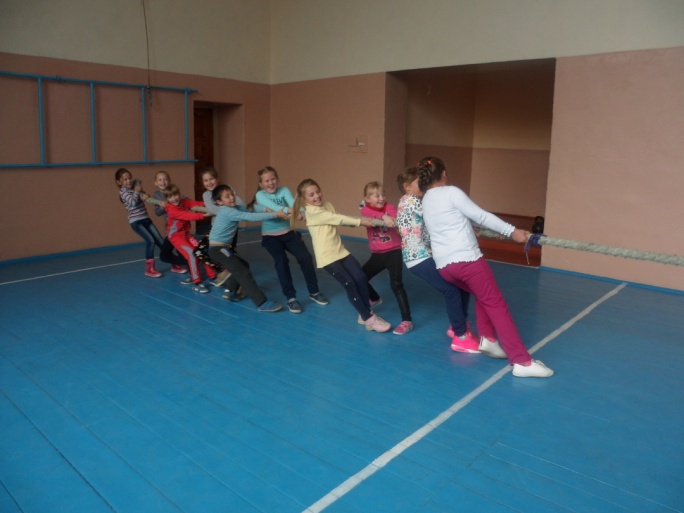 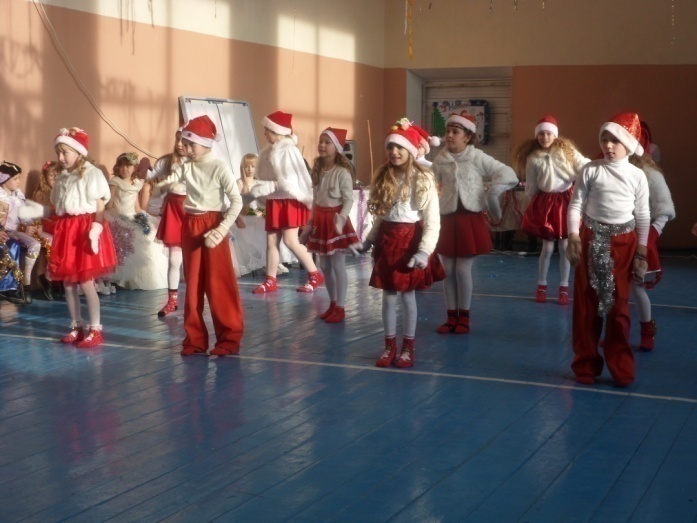 Спортивні змагання
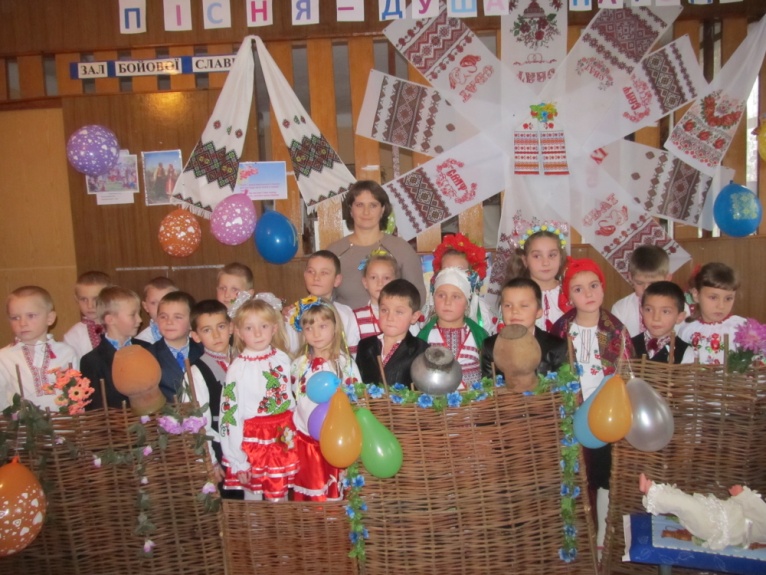 Новорічне свято
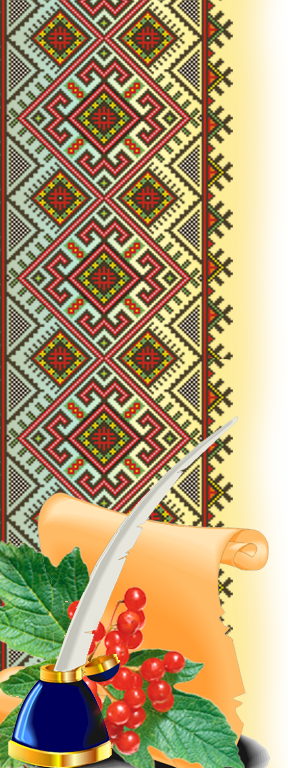 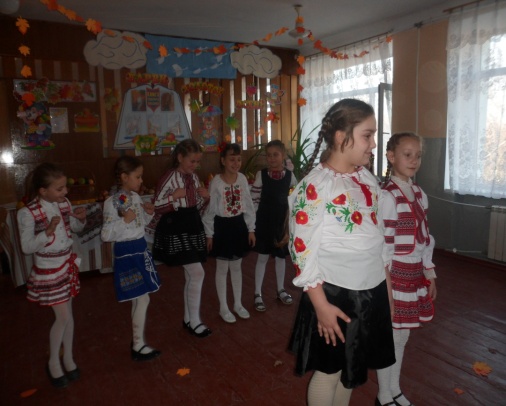 Участь у предметних тижнях
                            початкової школи.
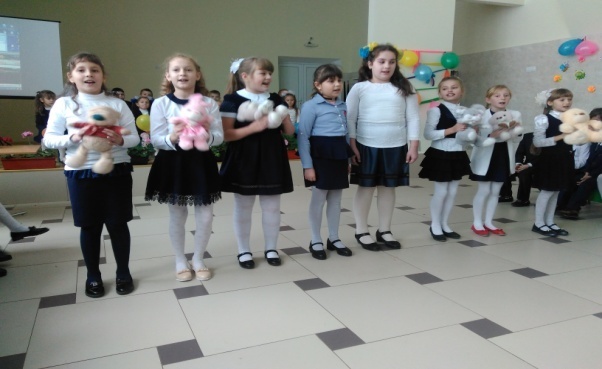 Свято осені
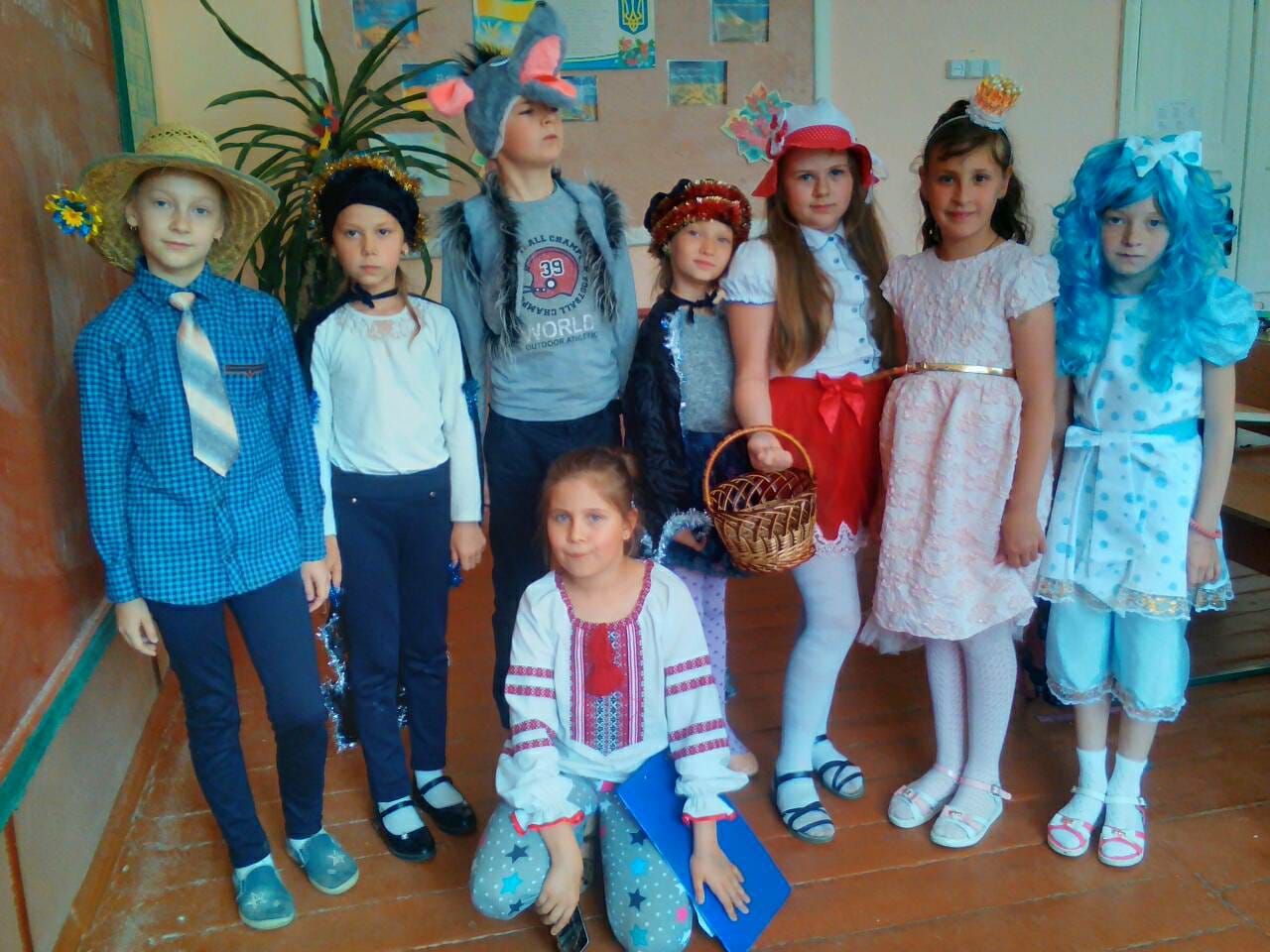 Збережемо планету “Земля”
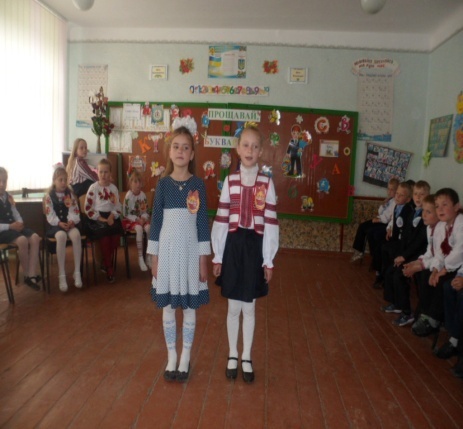 Свято “Прощавай
Букварику”
Свято посвята 
в першокласники
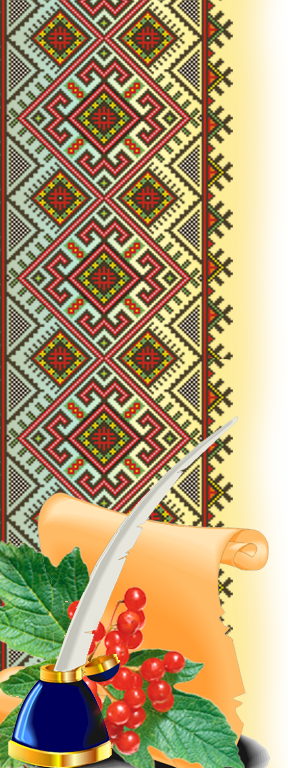 Участь у благодійних акціях.
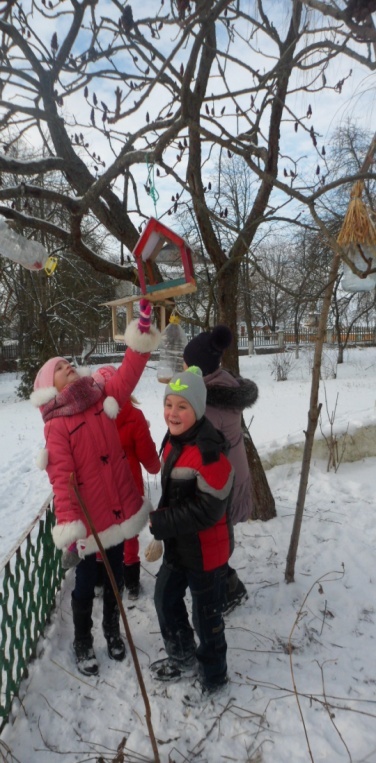 Виготовлення 
годівничок
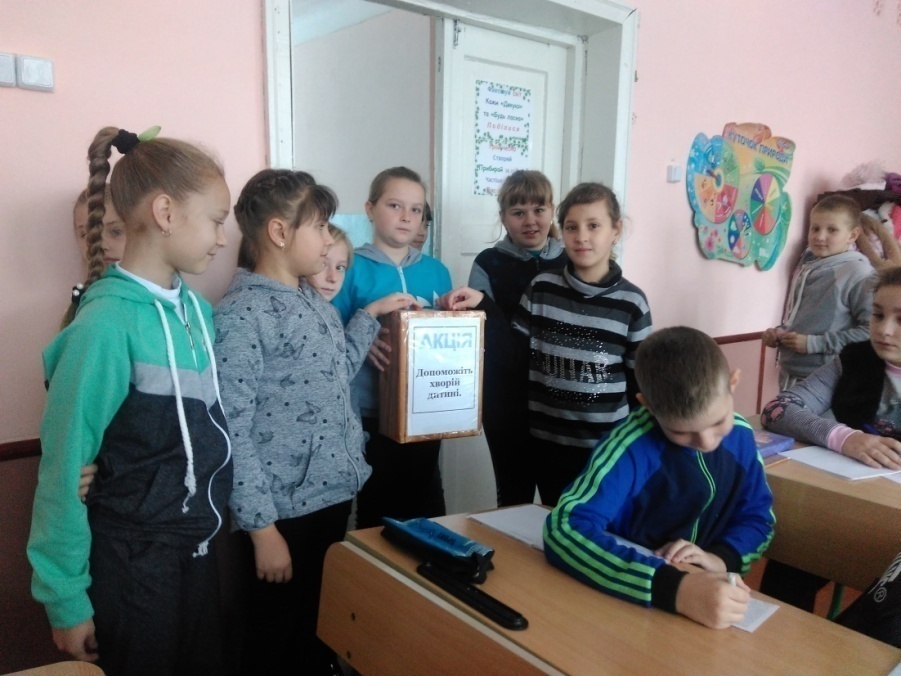 Акція 
«Допоможіть хворій дитині»
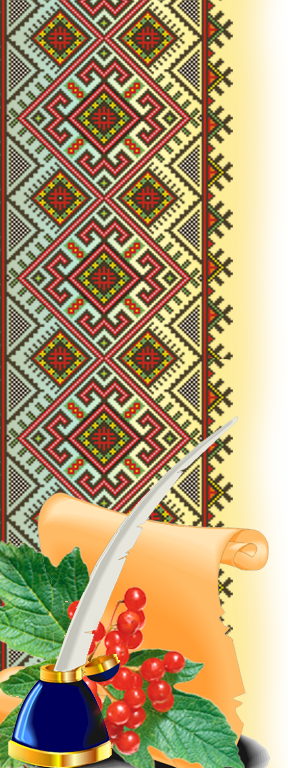 Галерея уроків
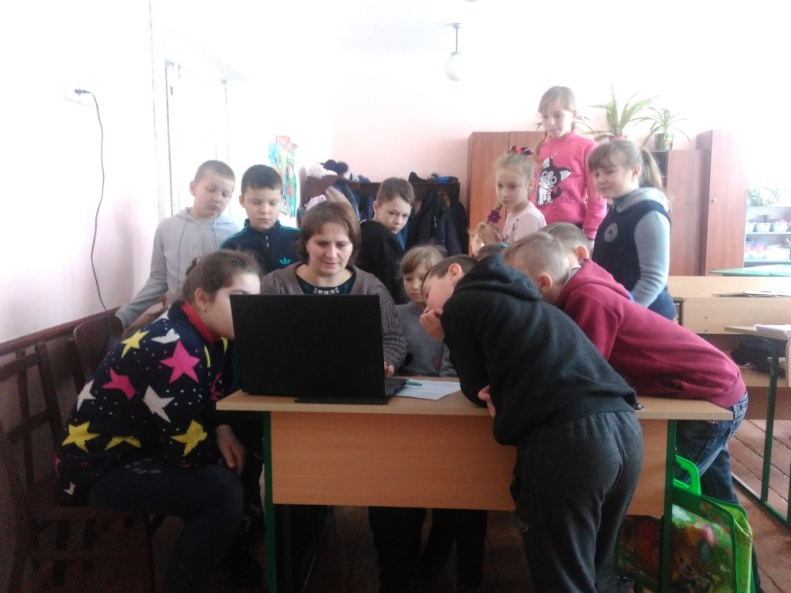 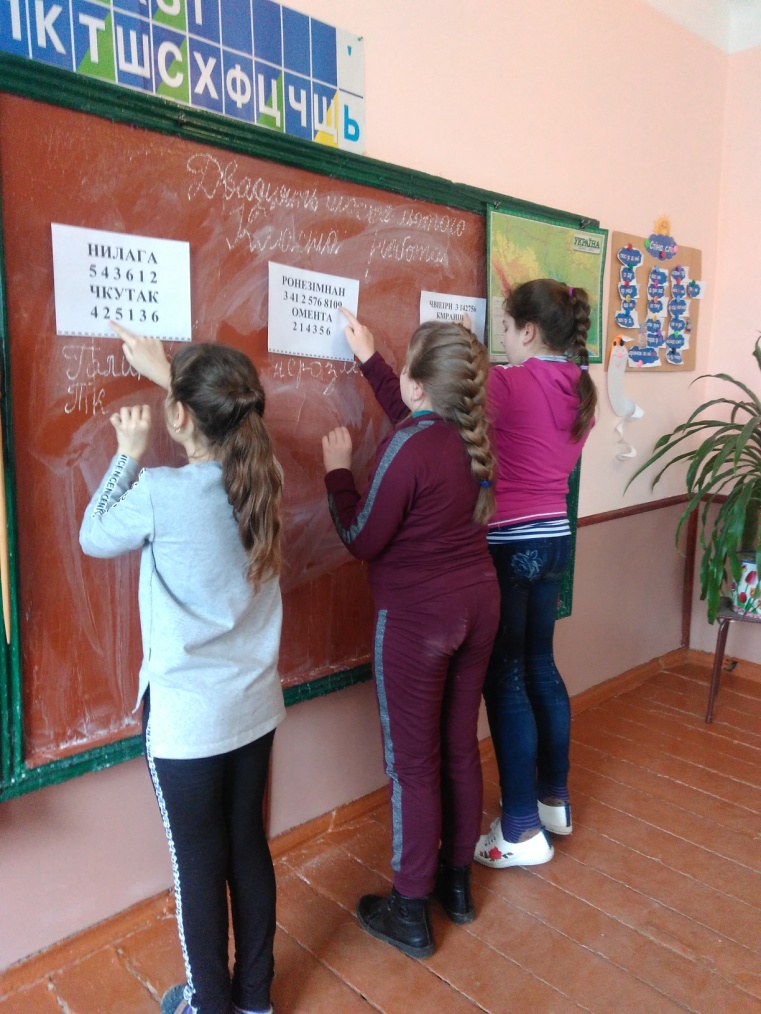 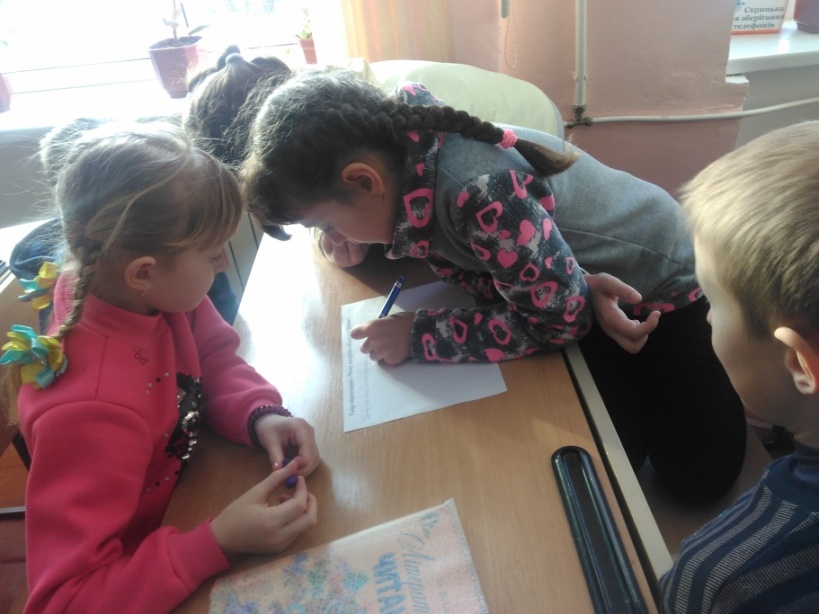 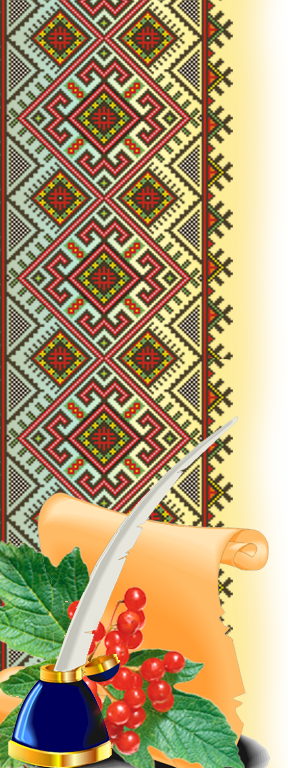 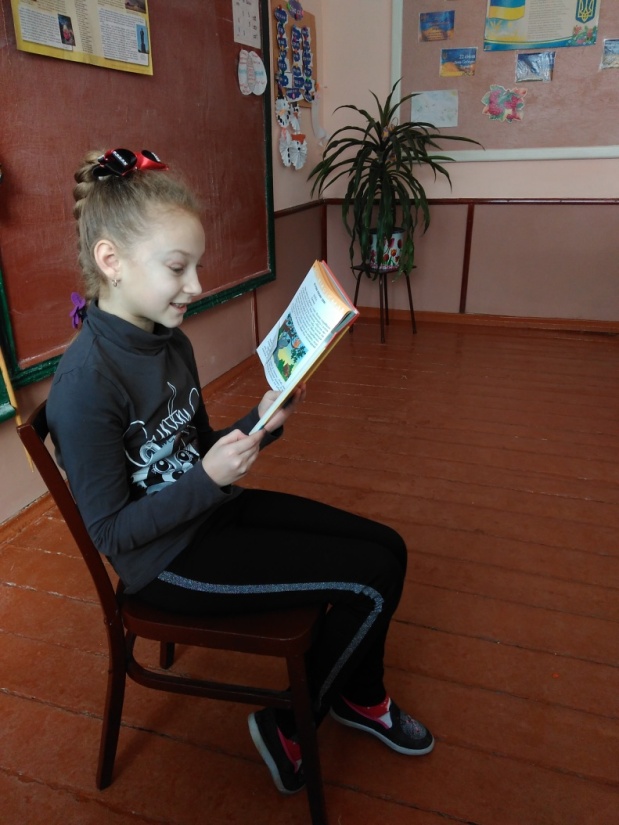 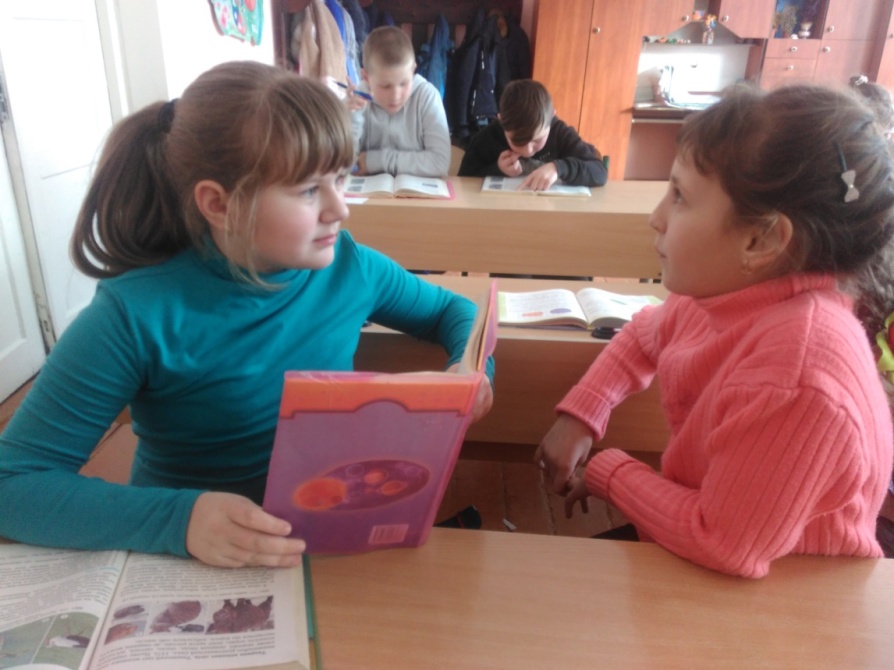 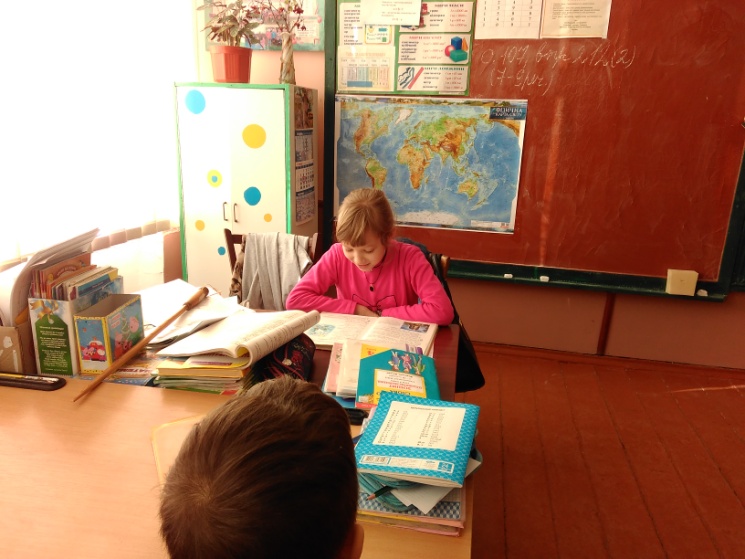 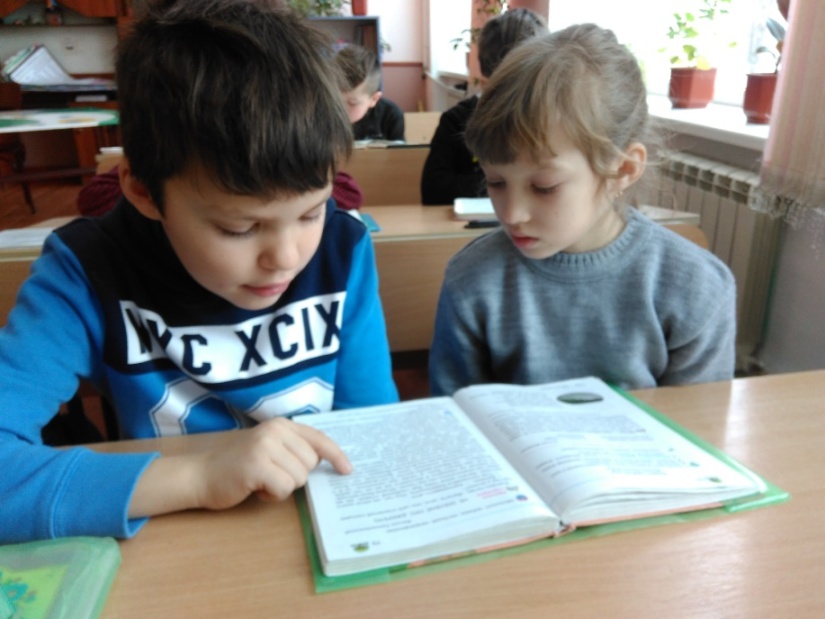 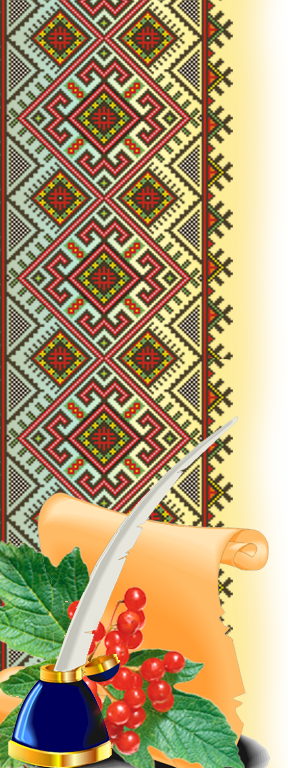 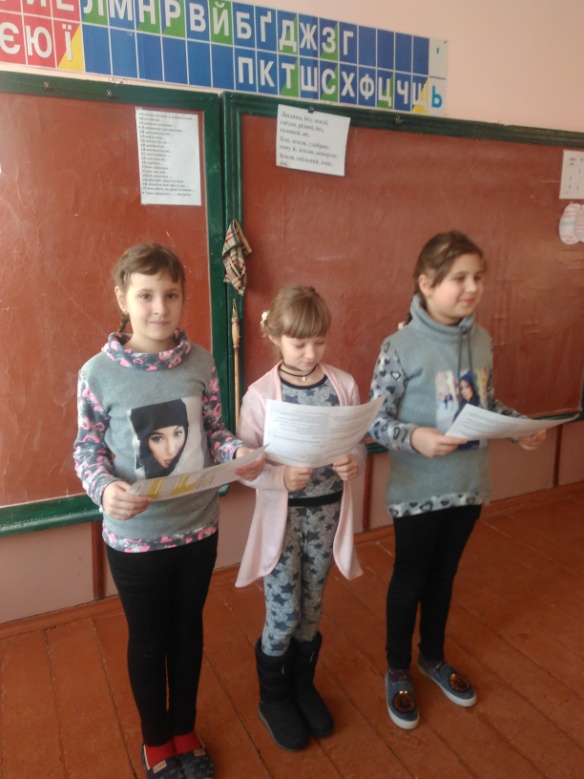 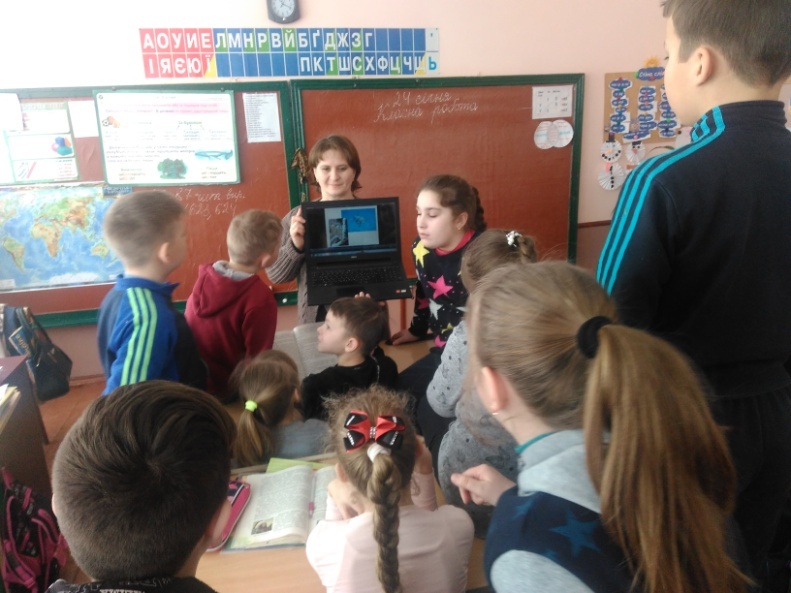 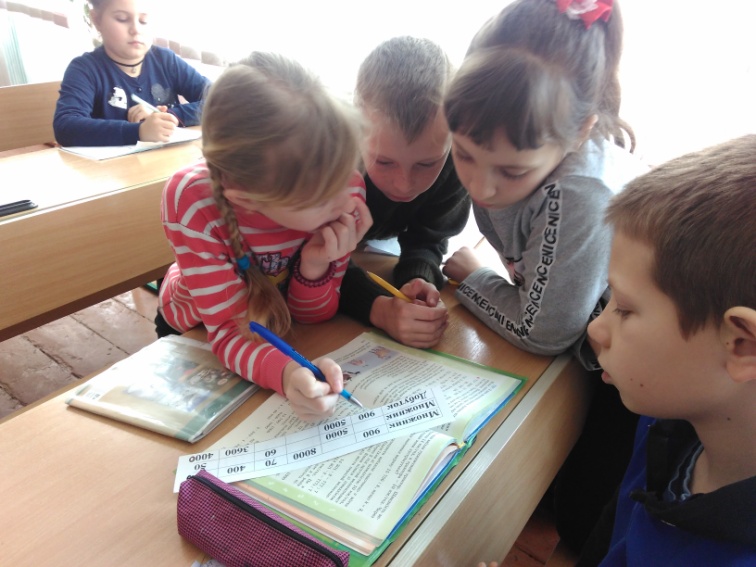 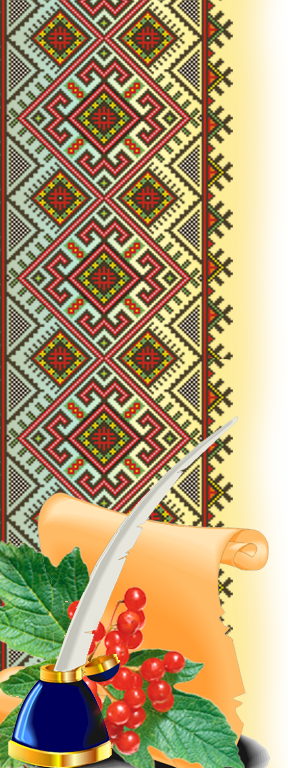 Кожен день, коли я заходжу
 в клас,  пам'ятаю народну мудрість: 
 “ … Боже, дай мені терпіння витримати те,
 чого я не можу змінити; 
сили – змінити те, що я можу;
 мудрості – зрозуміти цю різницю”.
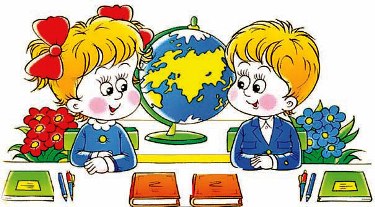 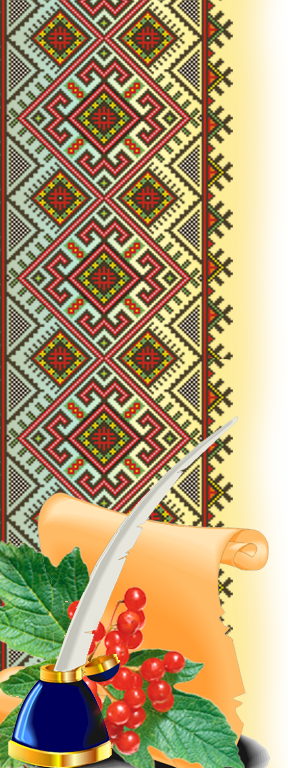 Така дісталася вже нам робота
Є в ній і радість, та є й турбота.
Є вічний пошук, безсонні ночі,
Та гріють душу дитячі очі.


Бажаю успіху!